ДОБОЈСКО  - БИЈЕЉИНСКА РЕГИЈА                      ФИЗИЧКО ГЕОГРАФСКА                                      И             ДРУШТВЕНО -  ГЕОГРАФСКА ОБИЉЕЖЈА
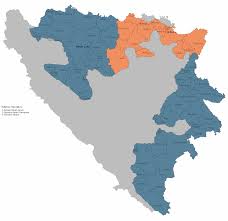 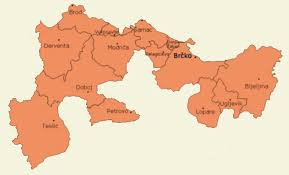 За данас вам треба , уџбеник за 9.разред, свеска, радна свеска и атлас
ПОЛОЖАЈ  И  ГРАНИЦЕ
Добојско – бијељинска регија се налази у сјеврном и сјевероисточном дијелу Републике Српске.
 Сјевер – ријека Сава – граница са Хрватском                                                                                                                  Сјевероисток –Србија –Сава
  и међуентитетска граница са Посавинским кантоном                                                                                                     Исток- Дрина -Србија
Запад –Бањалучка регија                                                                                                                                        
 Југ – ентитетска граница са ФБиХ
 Југо-исток – Источносарјевско - зворничка регија
   Територија нема цјеловитост , састоји се од Добојске 
    и Бијељинске регије , које су одвојене Брчко 
     Дистрктом
   Положај  регије је повољан , она је најближа 
     саобраћајна веза  БиХ, Србије и  Хрватске 
                                                                     
                                                                                                     Слика бр1.,Положај и границе
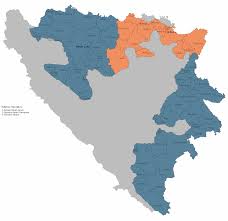 РЕЉЕФ
Већи дио регије се налази у Панонској рељефној области Републике Српске 
Алувијалне равни-Посавина ,Семберија
 Ниске оствске планине: 
    Вучијак, Требовац и Мајевица
 Планине : Озрен и Борја



    






                                                                                                                                                                                                                                                                                                                                                                                                                                                                                                                                                                                                       
                             Слика бр.2 ,3 Вучијак, Требовац                                                   Слика бр.4,5,6,7 Семберија,Мајевица ,Озрен  и Борја                                           бр.8, Рељеф
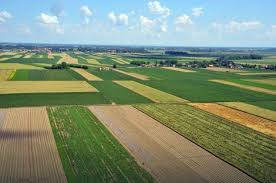 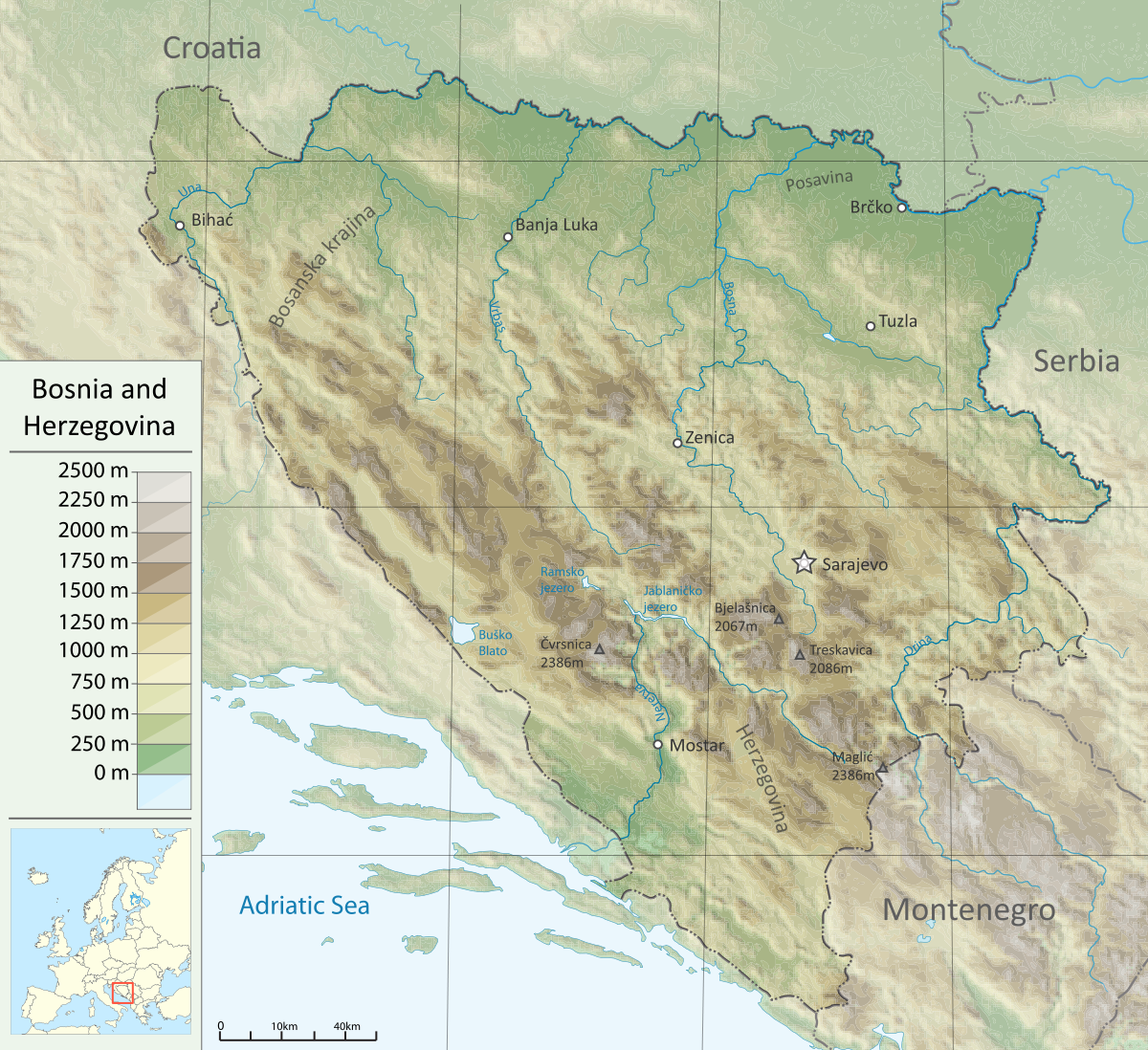 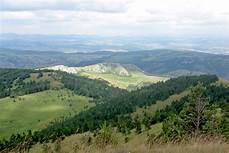 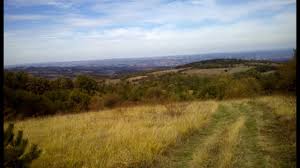 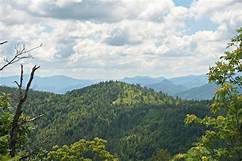 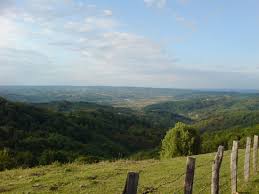 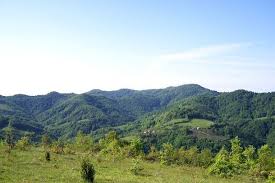 КЛИМА И БИЉНИ СВИЈЕТ
Kонтинентална клима је карактеристична за  Посавину и Семберију. 
 Љета су дуга, топла и сува, а зиме хладне. Када падне, снијег се задржава дуго, што повољно утиче 
  на озиме пољопривредне културе. 
 Умјерено-континентална  је у већем дијелу регије. Карактеристична за Перипанонски обод и долине ријека у јужном дијелу регије. Јасно су изражена сва четири годишња доба са умјерено топлим љетима и умјерено хладним зимама. Количина падавина је око 1000 милиметара. 
  Планинску климу имају највиши планински предјели регије, планине Очуаш, Борја и Влашић 
 Природна слика, пејзаж  је измијењен  сталним уништавањем шума, ширењем обрадивог земљишта,  подизањем насеља и изградњом путева. 
 Природна вегетација у Панонској низији, степа, у потпуности је нестала и на њеном мјесту су оранице. 
 Брдовити и планински дијелови регије су богати листопадном шумом 
(храст, граб, буква),   рјеђе четинарском шумом и великим богатством гљива
ВОДЕ
Ријеке  Добојско-бијељинске регије су Црноморског слива . 
Највећа ријека је Сава. Њене највеће притоке су
   Укрина, Босна и Дрина. 
Притоке Босне су Усора и Спреча. 
  Ријеке ове регије често се изливају из корита и 
наносе велике штете становништву.
Укрина – десна притока Саве
Усора- лијева притока Босне
Спреча –десна притока Босне
Језера -  само Мејзгарско језеро , вјештачко 
Бање «Врућица» , Теслић и
   «Дворови» код Бијељине

                                                                                                                                                                                Слика бр.,9 Ријеке
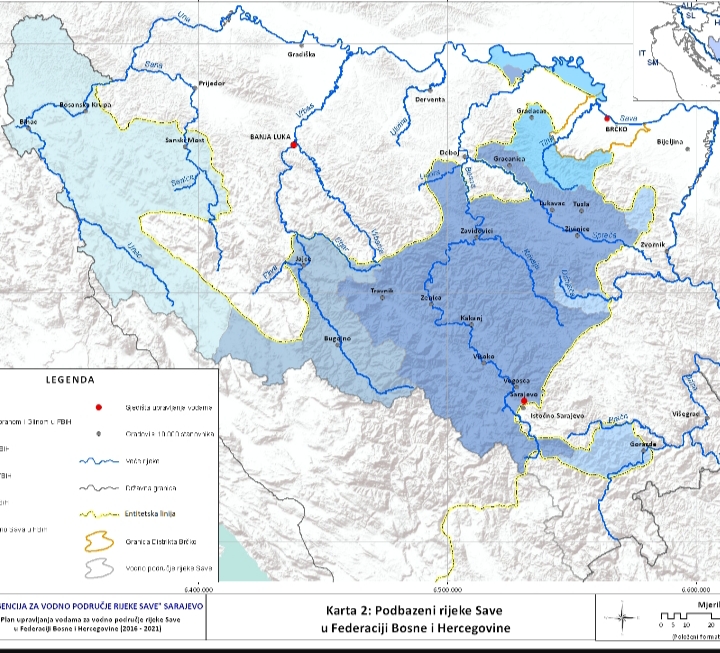 ПРИРОДНА БОГАТСТВА
Велика богатства су  налазишта угља                     Код Угљевика се експлоатише мрки угаљ
                                                                                                  



У Станарима код Добоја угаљ лигнит                                         ТЕ «Угљевик»



                                                                                                            
                                                                Слике 10.,11., и 12 ,Природна богатства
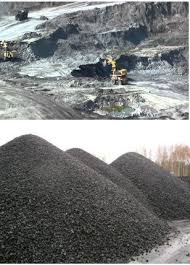 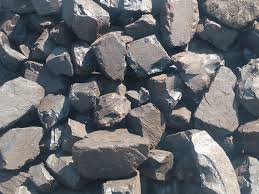 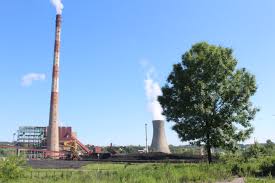 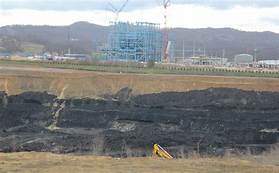 ДРУШТВЕНО ГЕОГРАФСКА ОБИЉЕЖЈА
СТАНОВНШТВО
Површина Добојско-бијељинске регије је 4.426 km². 
По попису из 2013. године, живјело је 385.112 становника. 
Густина насељености је 87/ км² 
 Концентрација становништва је највише везана за веће градске центре (Бијељина, Добој) док се истовремено сеоски (рурални) дијелови регије напуштају и празне.
Добојско-бијељинска регија се састоји од 14 општина. 
У Бијељинској регији (источни дио) су 3 општине, а у Добојској регији (западни дио) је 11 општина.  Статус града имају Добој и Бијељина.
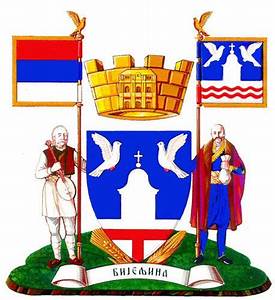 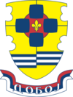 ДОБОЈ                              БИЈЕЉИНА
Добој је град на лијевој обали Босне.                            Бијељина  је други град у Републици Српској  
Има изузетно повољан географски положај.                  Број становника  (45.000)
Због тога се развио у важан саобраћајни                         Има изузетно повољан географски положај у средишту 
чвор жељезничког и друмског саобраћаја у оквиру     Семберије, раскрсница путева је између Србије, Хрватске
Босне и Херцеговине и Републике Српске.                     Федерације Босне и Херцеговине и Републике Српске.                
                                                                                                    Зато се развио у значајан трговачки и саобраћајни
                                                                                                    индустријски центар.




                            Слика 13. , Добој                                                                                                                                                                                                      Слика,14, Бијељина
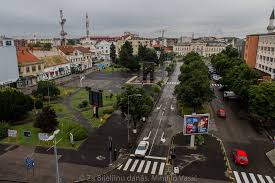 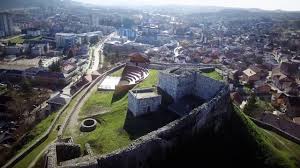 ПРИВРЕДА
Пољопривреда- најважнија грана регије - обрадиво, плодно  земљиште, вода, клима су  природни фактори        који  утичу на ову дјелатност. Семберија је „житница“ Републике Српске
Индустрија –  прехрамбена, има основу за развој на бази домаћих сировина.
  Значајна је рафинерија нафте у Броду и моторних уља Модрича
Рударство и енергетика- на бази  резерви угља  у Угљевику и Станарима изграђене су термоелектане
Саобраћај – се заснива на добром географском положају. Жељезничка пруга од Шамца преко Добоја и      
    Сарајева  повезује са луком Плоче у Хрватској. Ова пруга је веза на сјеверу са Хрватском  и са државама 
    Средње Европе. Попречни правац од Новог Града, Добоја и Зворника повезује са Србијом.Оба правца су 
    међународно значајни 
Туризам је све значајни за регију. Бања „Врућица“ код Теслића и бања „Дворови“ код Бијељине су важни     рехабилитациони центри. Значајан је етно –туризам – „Стнишићи“ код Бијељине. Читав комплекс дрвених кућица, угоститељски објекти, манастир Светог Николе, спортски терени и бројни други садржаји, привлаче и домаће и стране туристе. Туристичку понуду регије употпуњују вјерски (манастир Озрен) и градски туризам (стари град, тврђава Градина у Добоју).
Брчко дистрикт је посебна политичка и територијална јединица локалне самоуправе која је под 
  суверенитетом државе БиХ.
 Тачан назив је „ Брчко Дистрикт Босне и Херцеговине“ , а сједиште град Брчко 
 Природне особине су једнаке као у  Посавини  Добојско – бијељинске регије
Према попису из 2013. године , Брчко Дистрикт је имао  93.028 становника               Слика  бр.,15   Брчко Дистрикт
 Брчко , град је на десној обали ријеке Саве и по попису из 2013. године имао је 43.859 становника



                                               Слика бр.,16  Брчко                                                                                 Слика бр.17,  Брчко на обали Саве                                                                                Слика бр. 18, Међународна лука, једина у БиХ
    Важан је саобраћајни, трговачки и и ндустријски центар (фабрика уља „Бимал“, фабрика боја „Прохема“)
БРЧКО  ДИСТРИКТ
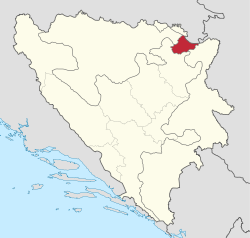 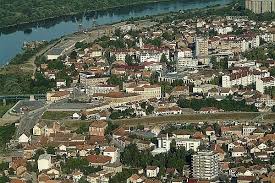 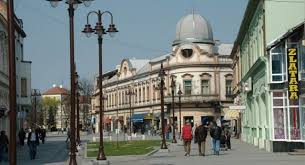 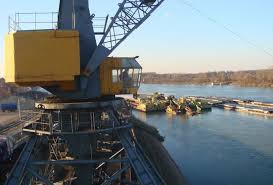 КРАТАК САДРЖАЈ :
Добојско – бијељнска регија се налази у сјеврном и сјевероисточном дијелу Републике Српске
Територија нема цјеловитост , састоји се од Добојске  и Бијељинске регије , које су одвојене Брчко Дистрктом
Већи дио регије се налази у Панонској рељефној области Републике Српске 
Клима : умјереноконтинентална, континентална и планинска
Природна вегетација у Панонској низији, степа, у потпуности је нестала и на њеном мјесту су оранице 
Ријеке  Добојско-бијељинске регије су Црноморског слива 
Природна богатства угља, мрког угља и лигнита
Становништво - по попису из 2013. године, живјело је 385.112 становника, густина насељености 87ст/км² 
Статус града имају Добој и Бијељина
Привреда – значајна пољопивреда, индустрија, саобраћај, рударство, енергетика и туризам
Брчко дистрикт је посебна политичка и територијална јединица локалне самоуправе која је под 
  суверенитетом државе БиХ.
ЗАДАЋА :
                    НАПРАВИТЕ МАПУ УМА ЗА ДОБОЈСКО БИЈЕЉИНСКУ РЕГИЈУ
ДОБОЈСКО –БИЈЉИНСКА РЕГИЈА